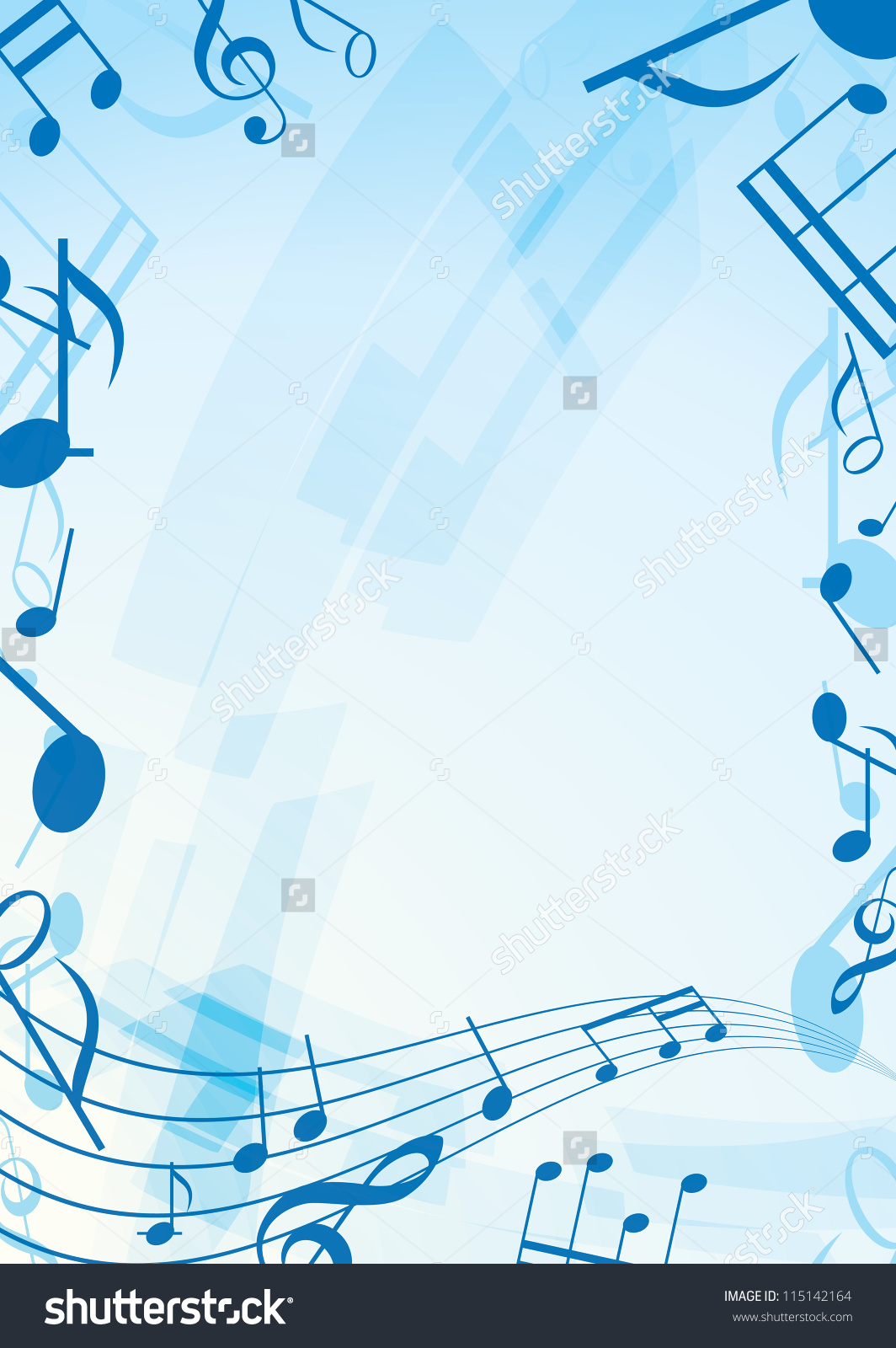 Муниципальное казенное дошкольное образовательное учреждение
«Ачитский детский сад «Улыбка» - филиал «Заринский детский сад «Березка»

Проектная деятельность
«Откуда берется звук?»

 					Выполнила: Варнина Т.В., 
музыкальный руководитель
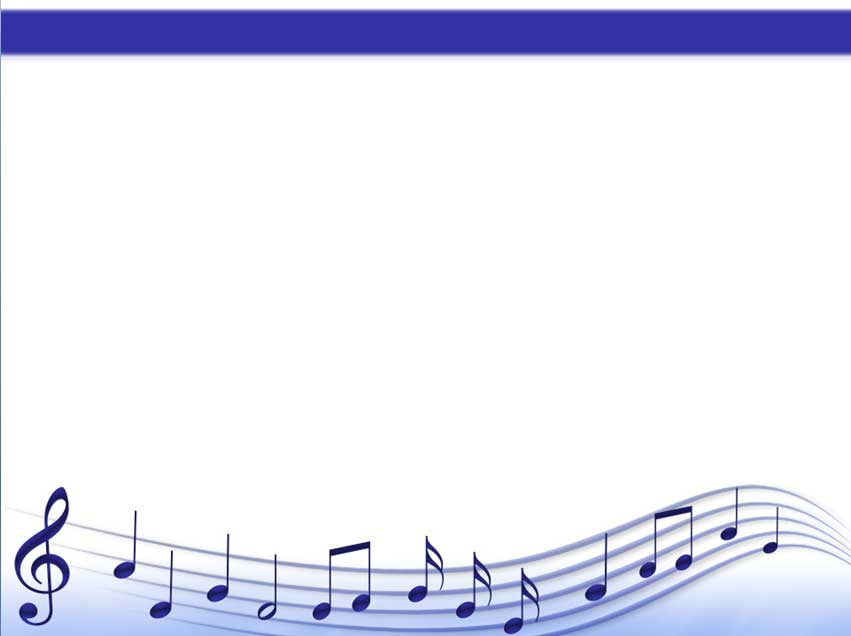 Цель:  познакомить детей с принципами образования и улавливания звука

Задачи: 
Воспитывать интерес к звучащему миру
Развивать наблюдательность, фантазию
Дать знания об охране органов речи
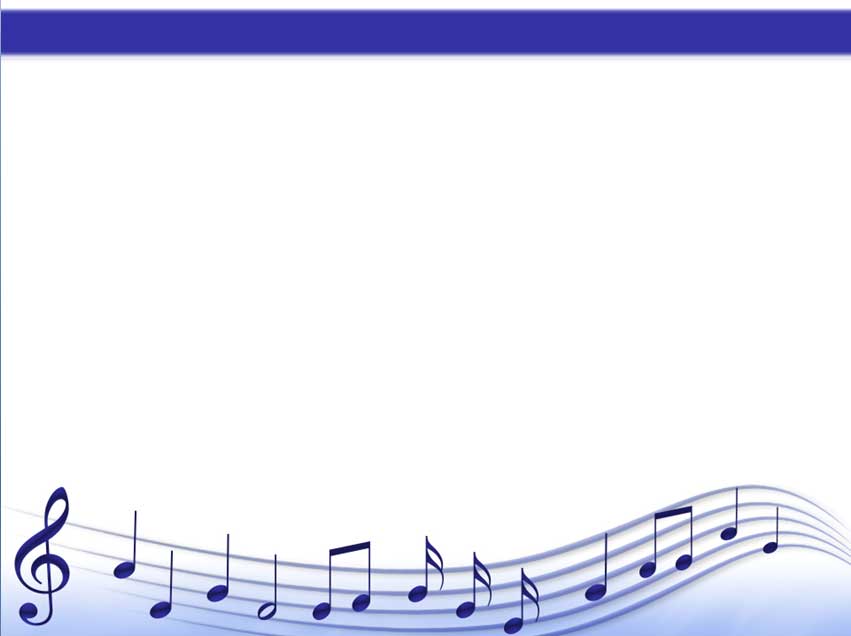 Этапы проекта
Подготовительный этап
1.Определение темы и проблемы будущего проекта, постановка цели и  задачи
2. Беседа «Шумовые и музыкальные звуки»
3. Общение «Звуки вокруг нас»
Основной этап
Исследовательская деятельность детей «Звуки вокруг нас» (шумы деревянные, металлические, шуршащие звуки)
Проведение серии опытов со звуком: «Что звучит» «Музыка или шум» «Откуда берется голос» «Почему все звучит» «Почему мишутка пищал»
Заключительный этап: 
Разыгрывание по ролям сказок-шумелок
Общение «Звуки вокруг нас»
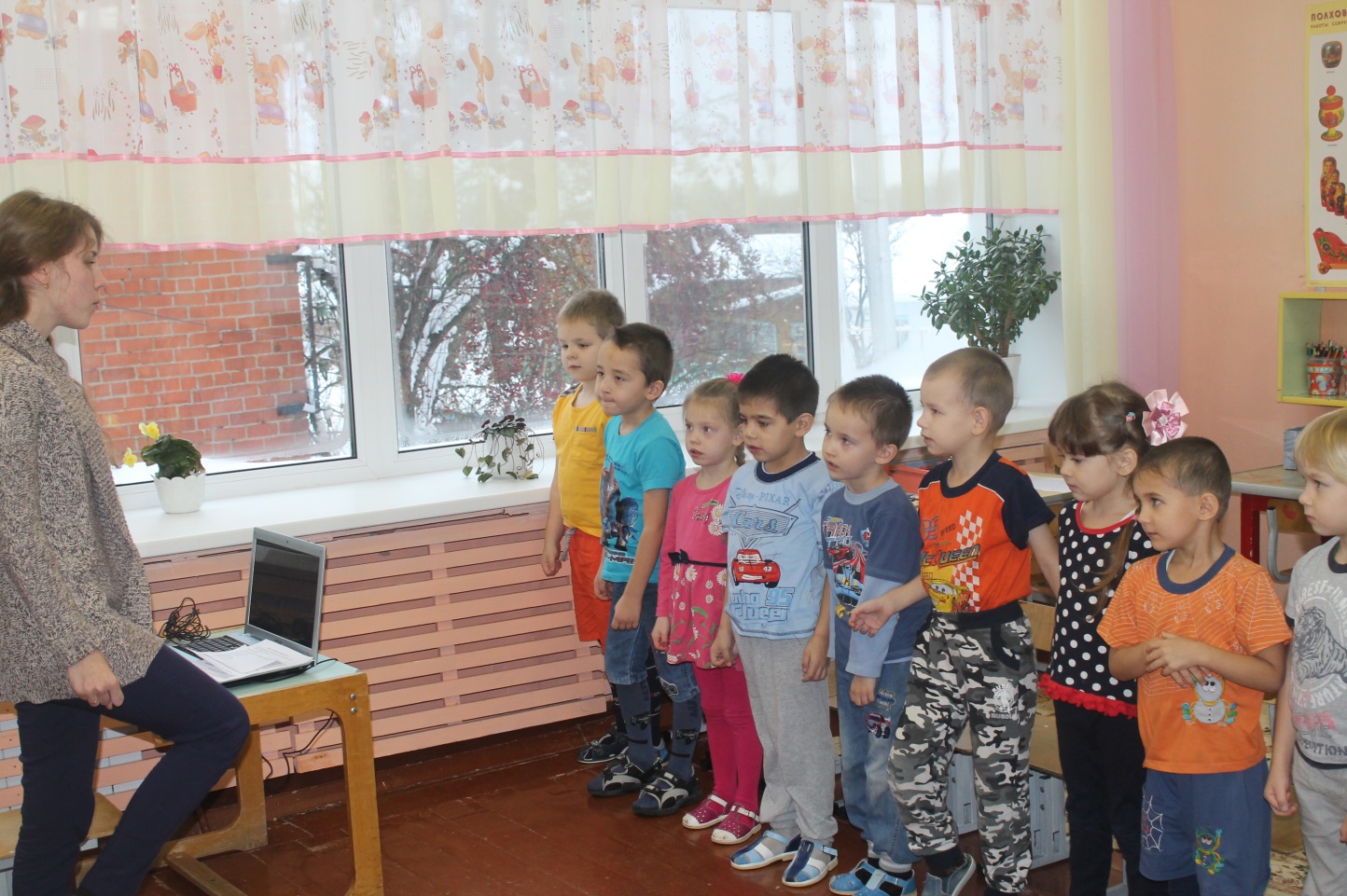 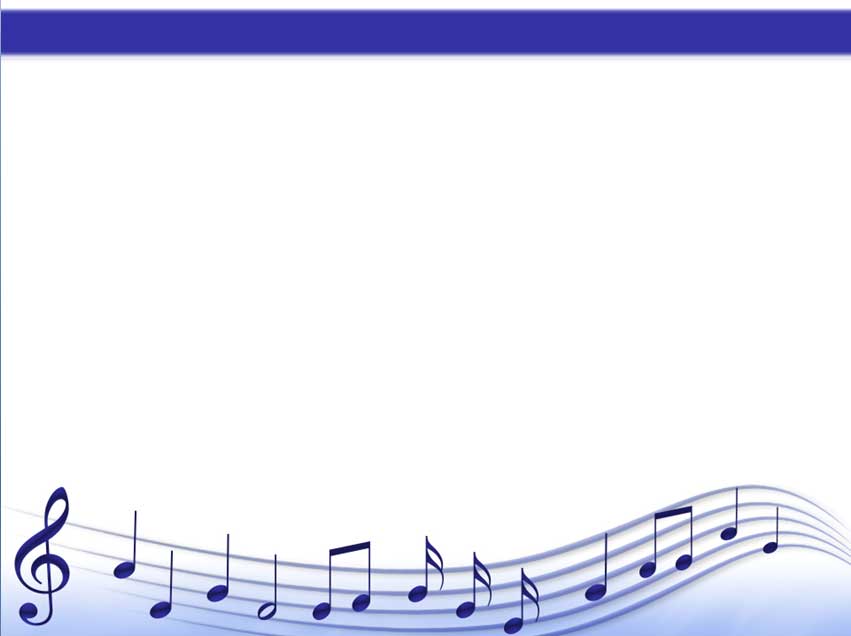 Раскрашивание «домашних» и «уличных» шумов
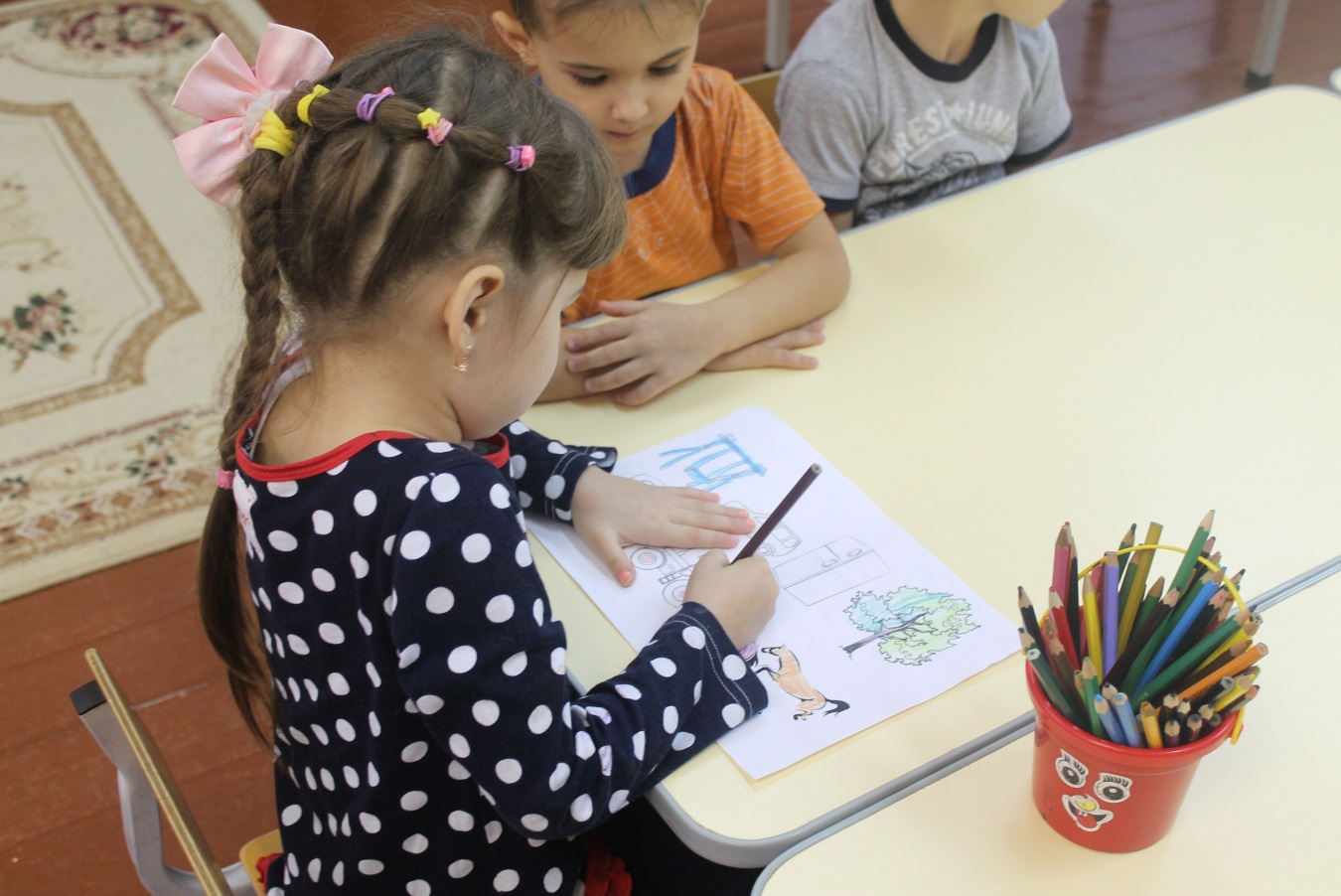 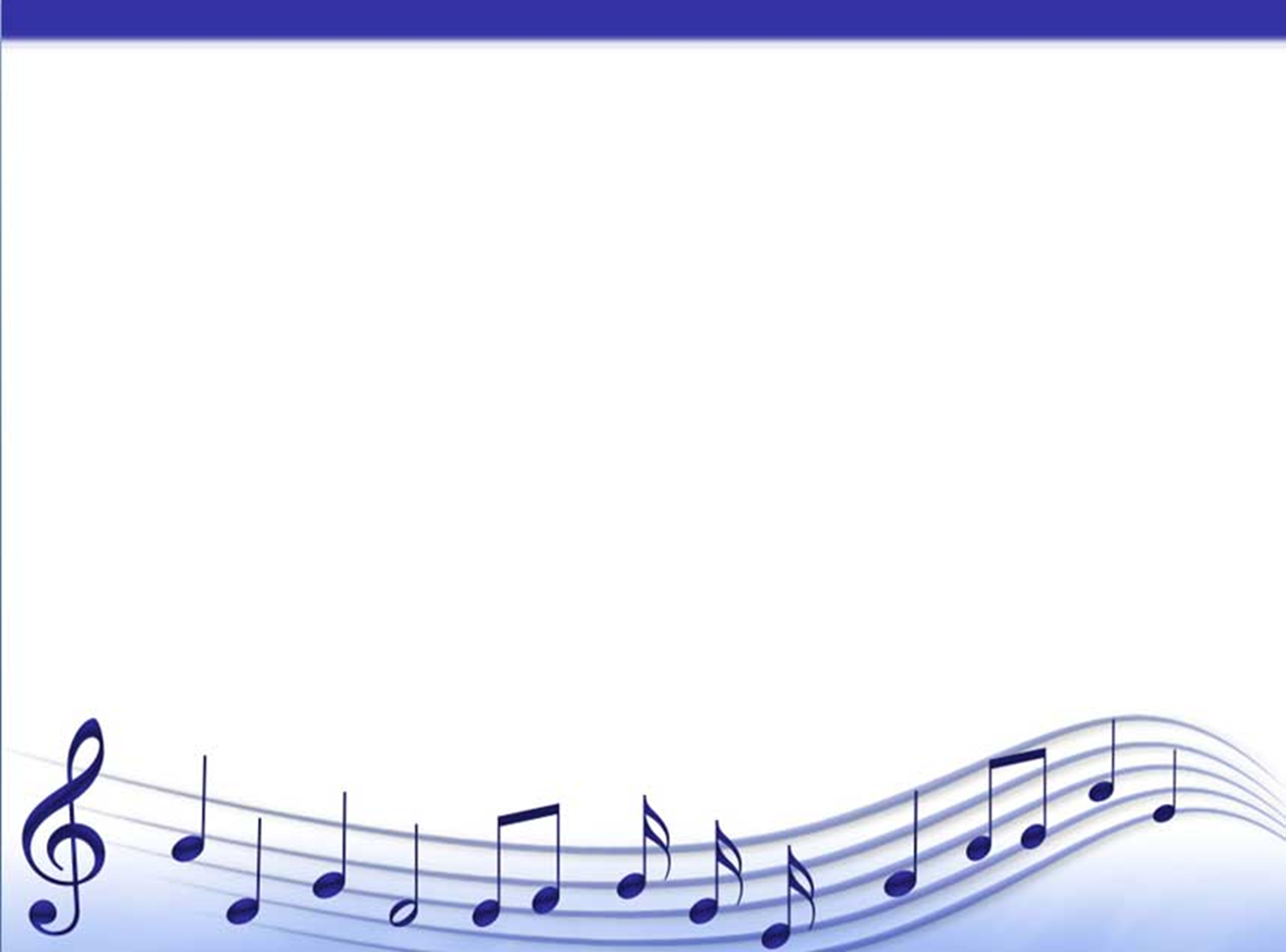 Исследовательская деятельность
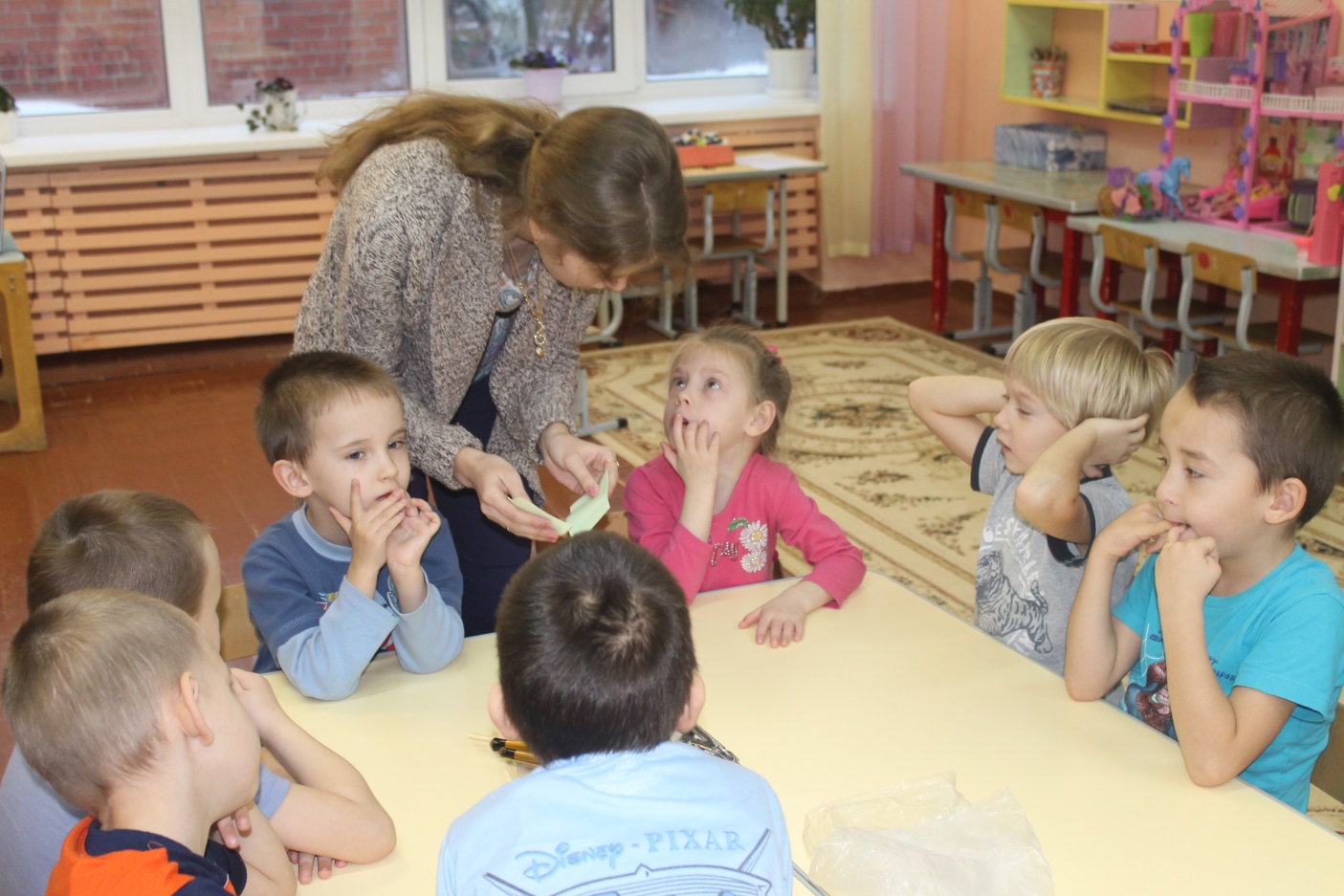 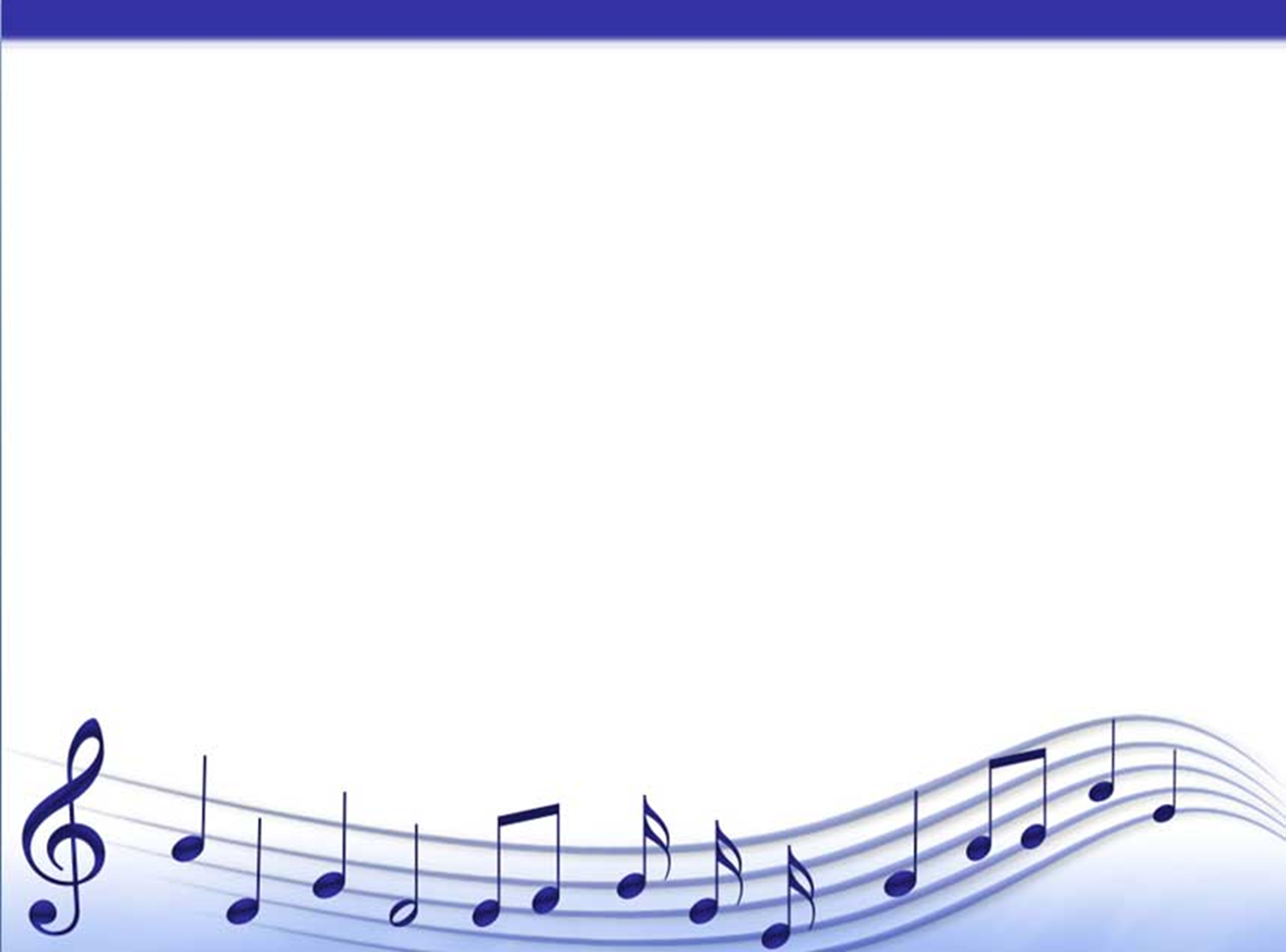 Проведение серии опытов со звуком
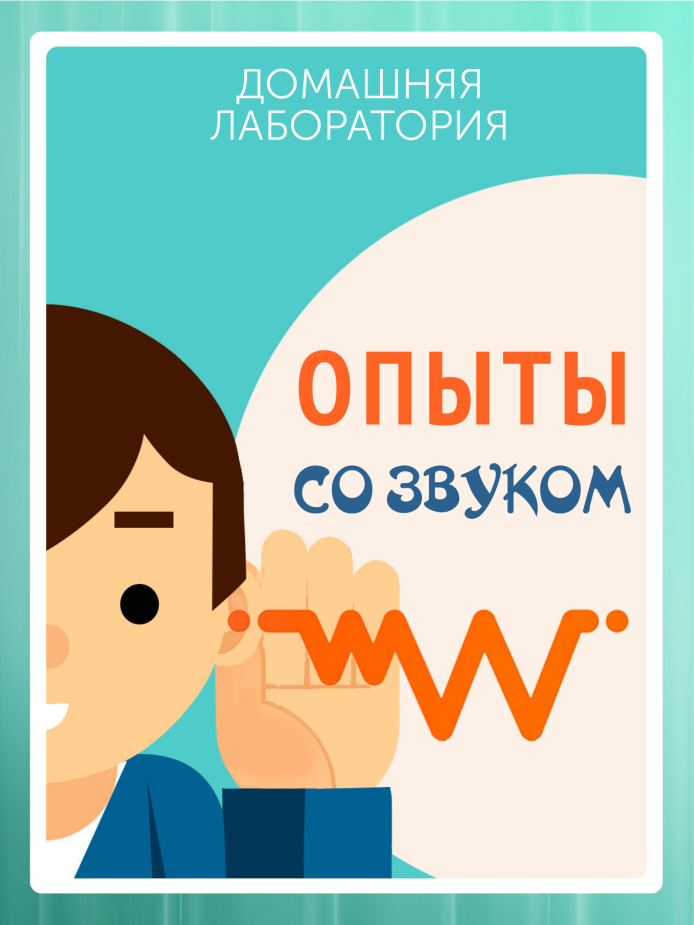 «Музыка или шум»
«Откуда берется звук»
«Почему все звучит»
«Почему мишутка пищал»
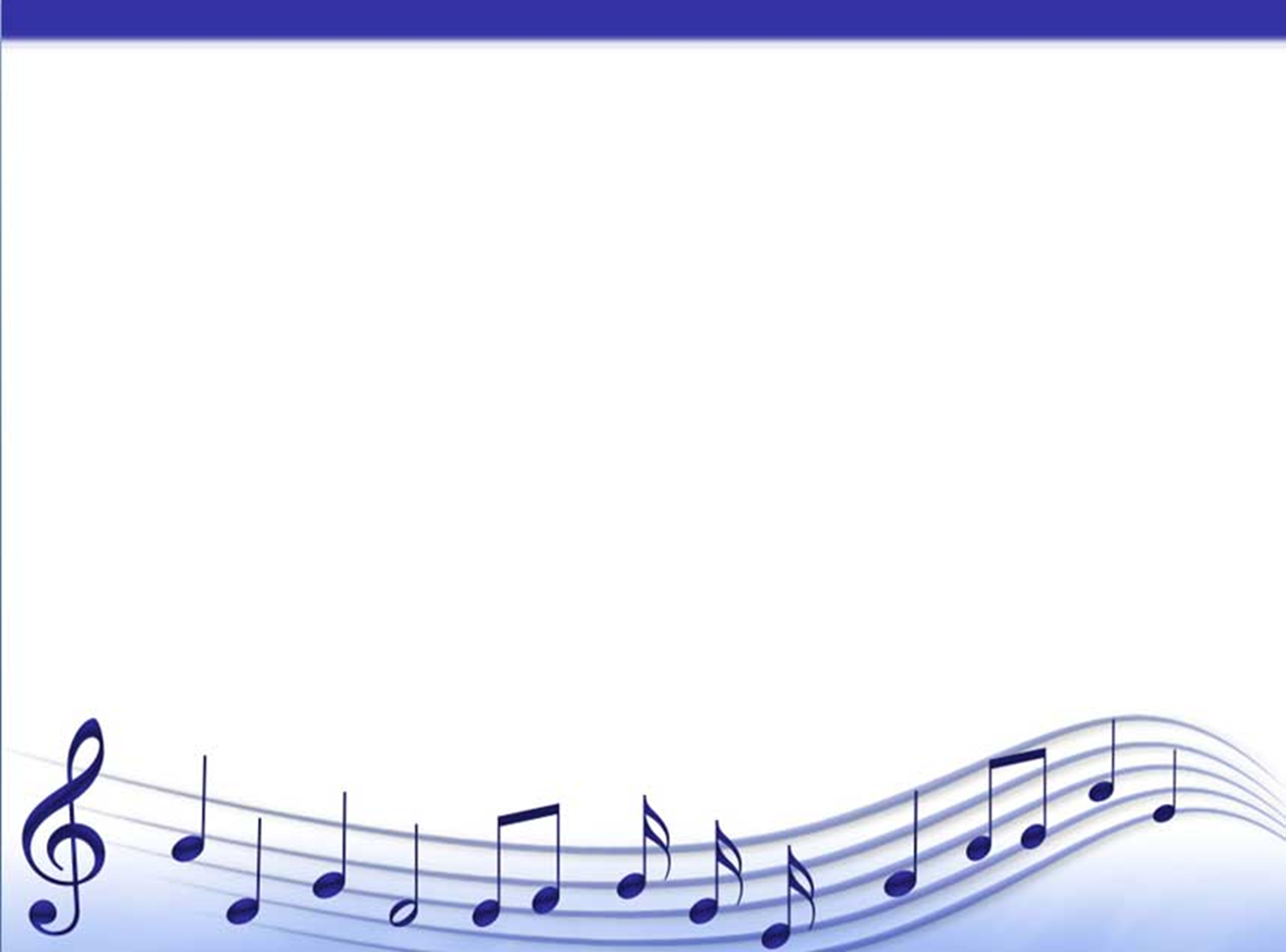 Разыгрывание по ролям сказок-шумелок